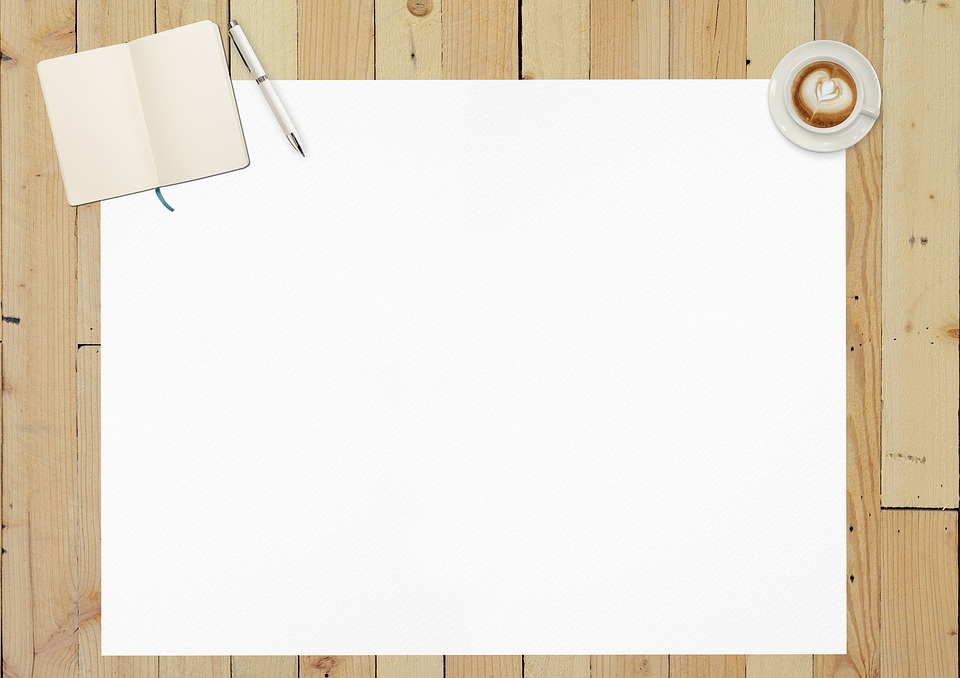 Biblická súťaž Bratislavskej arcidiecézy
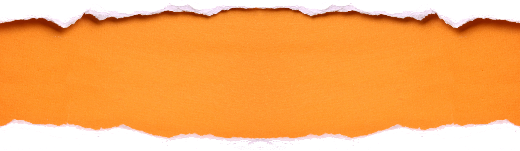 Pracovný list

5. kapitola
BIBLIA PRE VŠETKÝCH 2018
1. Vyber správnu odpoveď
 
Kde sa zdržiaval posadnutý v gerazskom kraji?
A/ na vrchoch
B/ pri mori
C/ v hroboch
 
Čím sa pokúšali sputnávať posadnutého v gerazskom kraji?
A/ povrazmi
B/ okovami
C/ reťazami
 
Koľko svíň bolo v čriede, do ktorej vošli nečistí duchovia?
A/ 2000
B/ 200
C/ 6000
 
Kde sa nachádza kraj Gerazy?
A/ pri Jeruzaleme
B/ v Dekapole
C/ na východnom pobreží Genezaretského jazera
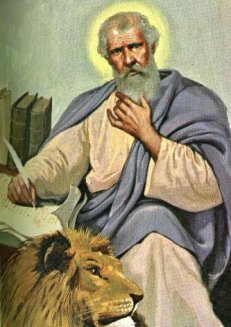 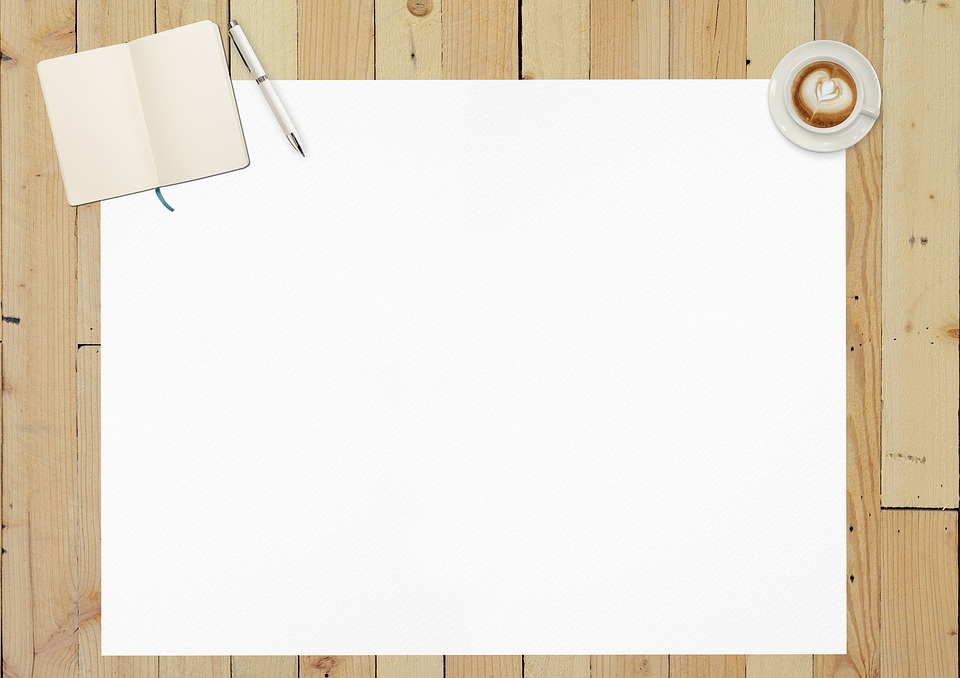 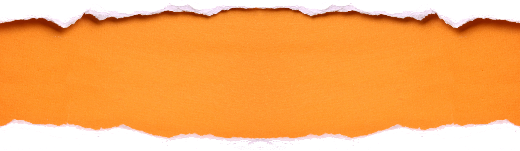 Pracovný list

5. kapitola
BIBLIA PRE VŠETKÝCH 2018
Ktorí učeníci boli svedkami Ježišovho premenenia a jeho smrteľnej úzkosti?
A/ Peter, Jakub, Ján
B/ Peter, Jakub, Ondrej
C/ Jakub, Ján
 
Nečistý duch sa Ježišovi predstavil „pluk“. Prečo?
A/ lat. legio – asi 6000 mužov - toto nie je odpoveď na zadanú otázku: "Prečo?"
B/ naznačuje množstvo duchov
C/ výraz pre stádo asi 200 svíň
 
 
Vysvetli výraz „Talitha kum“.
 
 
Vysvetli okolnosti chovu nečistých zvierat – svíň, o ktorých čítame v Mk 5.
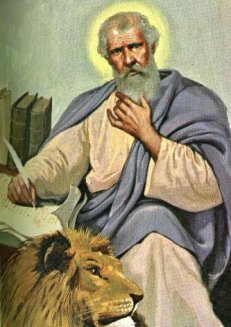 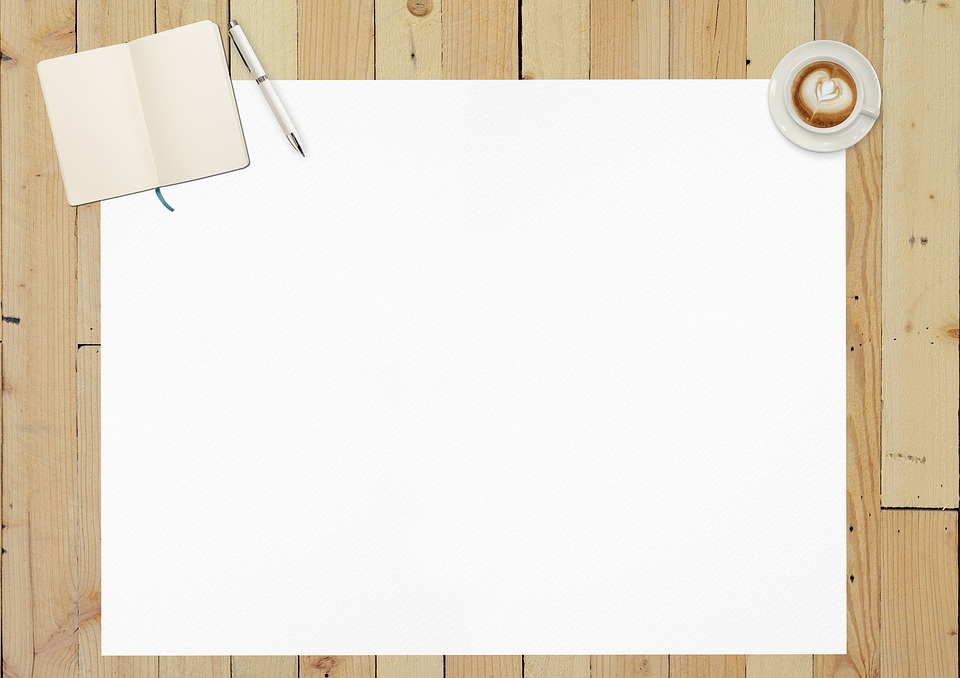 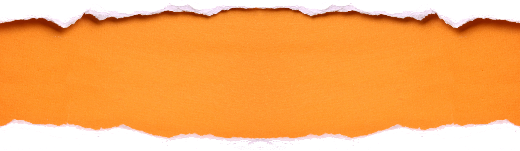 Pracovný list

5. kapitola
BIBLIA PRE VŠETKÝCH 2018
2. Doplň tajničku
Akými slovami prepustil Ježiš ženu uzdravenú z krvotoku?

................................................
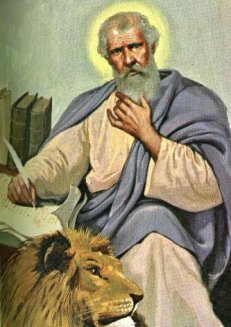 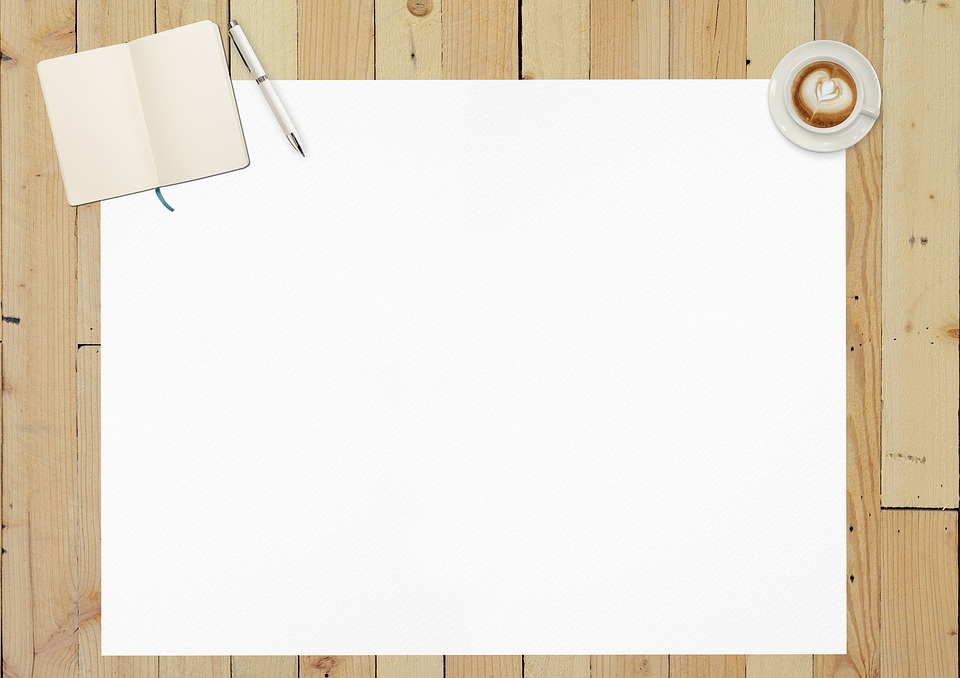 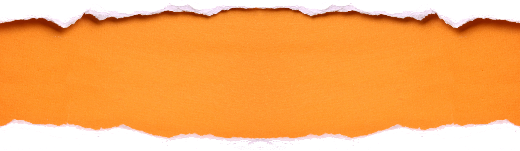 Pracovný list

5. kapitola
BIBLIA PRE VŠETKÝCH 2018
1. Ako oslovil Ježiš posadnutého v gerazskom kraji?
     2. Obyvatelia gerazského kraja
     3. Dopravný prostriedok, ktorým prišiel Ježiš do gerazského kraja
     4. Koľko rokov malo dievča, ktoré Ježiš vzkriesil
     5. Svedkovia uzdravenia posadnutého v gerazskom kraji
     6. Choroba, ktorou trpela žena, ktorá sa dotkla Ježišových šiat
     7. Ako sa volal nečistý duch, ktorý posadol človeka? 
     8. Kde začal uzdravený ohlasovať, aké veľké veci mu urobil Ježiš?
     9. Ako sa volal predstavený synagógy?
     10. Zvieratá, do ktorých vošli nečistí duchovia

3. Ktoré slovo s ostatnými nesúvisí?

     - hrob, reťaze, búrka, okovy, kamene
     - človek, vrch, črieda, svine, kraj, oblečenie
     - lekár, majetok, zástup, odev, žena, zázrak
     - synagóga, dcéra, noc, rozruch, plač, bedákanie
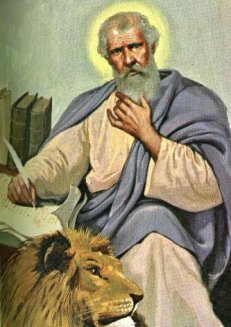 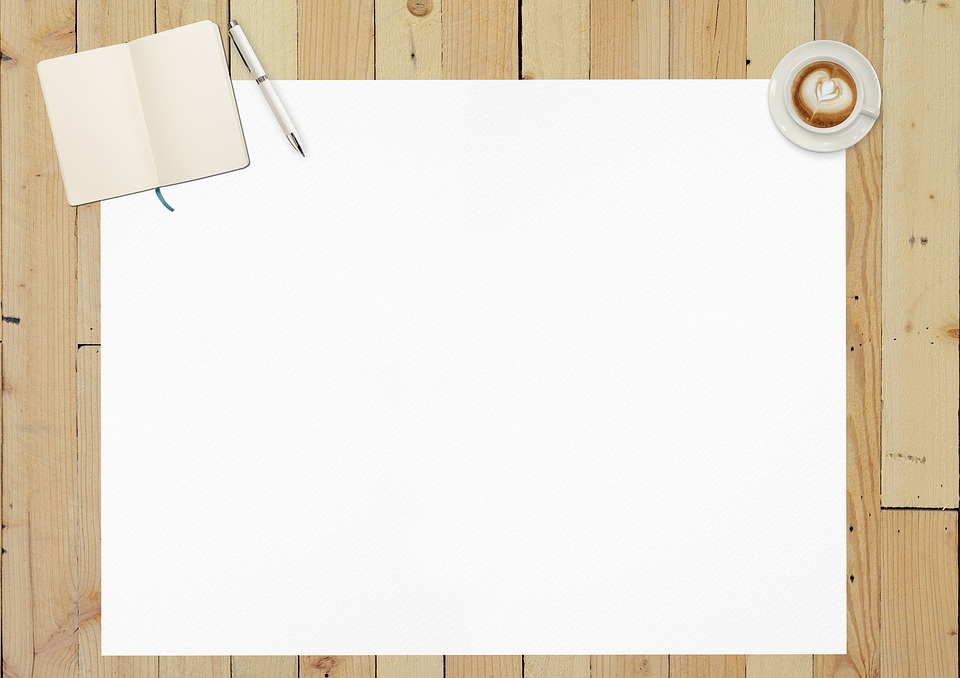 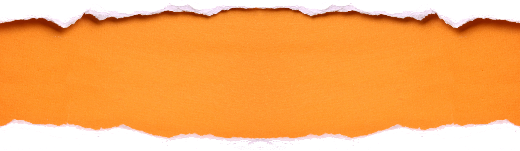 Pracovný list

5. kapitola
BIBLIA PRE VŠETKÝCH 2018
4. Kto povedal komu?

    „Ako sa voláš?“
 
    „Choď domov ...“
 
    „ ... buď uzdravená zo svojej choroby.“
 
   „Neboj sa, len ver.“
 
   „Dcérka mi umiera.“
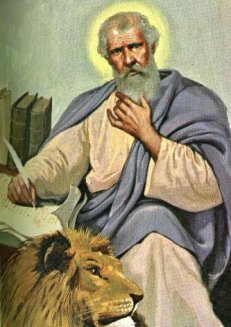 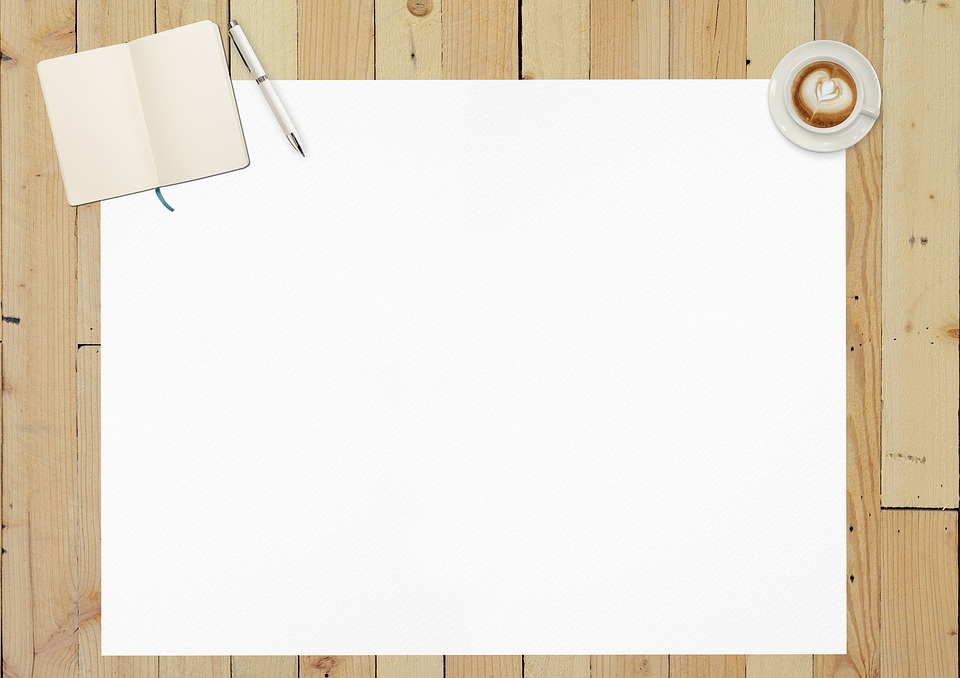 Pracovný list

5. kapitola
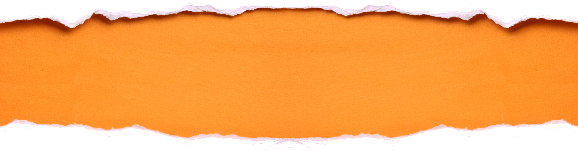 BIBLIA PRE VŠETKÝCH 2018

                Božie slovo s aplikáciou do dnešných dní
Prišli na druhý breh mora do gerazského kraja. Len čo vystúpil z lode, vyšiel z hrobov oproti nemu človek posadnutý nečistým duchom. Býval v hroboch a nik ho už nemohol zviazať ani reťazami, ale on reťaze roztrhal a okovy rozlámal; nik ho nevládal skrotiť. A stále, v noci i vo dne bol v hroboch a na vrchoch, kričal a tĺkol sa kameňmi. Keď v diaľke zbadal Ježiša, pribehol, poklonil sa mu a skríkol veľkým hlasom: „Čo ťa do mňa, Ježiš, Syn najvyššieho Boha?!“ Lebo Ježiš mu povedal: „Nečistý duch, vyjdi z tohto človeka!“ A spýtal sa ho: „Ako sa voláš?“ Odpovedal mu: „Volám sa pluk, lebo je nás mnoho.“ A veľmi ho prosil, aby ich nevyháňal z toho kraja.  
Na úpätí vrchu sa tam pásla  veľká črieda svíň. A črieda – okolo dvetisíc kusov – sa náramne prudko hnala dolu svahom do mora a v mori sa potopila. Pastieri ušli a rozhlásili to v meste a po osadách. A ľudia vyšli pozrieť sa, čo sa stalo. Prišli k Ježišovi a videli toho, ktorého trápil zlý duch, toho, čo bol posadnutý plukom, ako sedí oblečení a je pri zdravom rozume a schytila ich hrôza. Očití svedkovia im rozpovedali, čo sa stalo s tým, čo bol posadnutý zlým duchom, a so sviňami. A začali ho prosiť, aby odišiel z ich kraja. Keď Ježiš nastupoval na loď, prosil ho ten, ktorého pred tým trápil zlý duch, aby smel zostať s ním. On mu to nedovolil, ale mu povedal: „Choď domov k svojim a zvestuj im , aké veľké veci tu urobil Pán, a ako sa nad tebou zmiloval.“ On odišiel a začal v Dekapole rozhlasovať, aké veci mu urobil Ježiš. A všetci sa čudovali. Mk 5, 1-20
Ľudia v Geraze boli pozvaní k tomu, aby v posadnutom človeku videli seba, svoj vlastný stav duše. A s nimi sme k tomu pozvaní aj my: aj my sme často zotročení hriechom, on nám vládne. Rovnako ako Gerazanov volá Ježiš aj nás, aby sme sa dali oslobodiť od Zlého a aby sme boli „pri zdravom rozume“, ako onen muž. Lukáš dodáva, že sedel „pri Ježišových nohách“ (Lk 8,35), čo je postoj učeníka (por. aj Sk 22,3). Seďme aj my pri Ježišových nohách, počúvajme, čo hovorí a usilujme sa to uskutočňovať, a Zlý bude musieť od nás odísť.
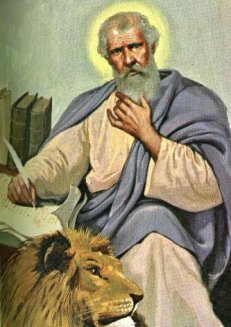 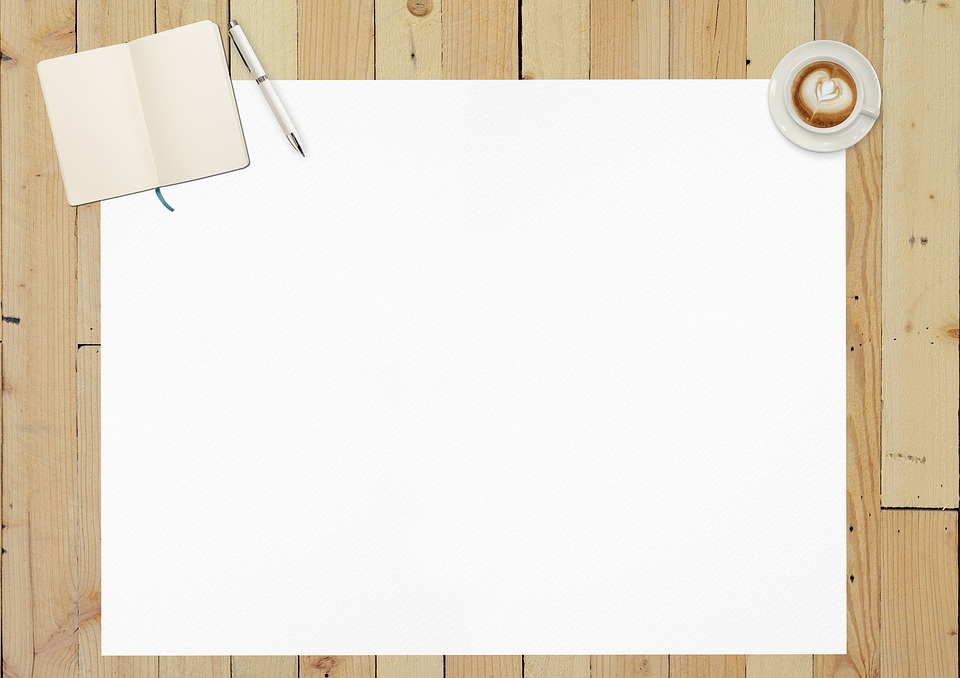 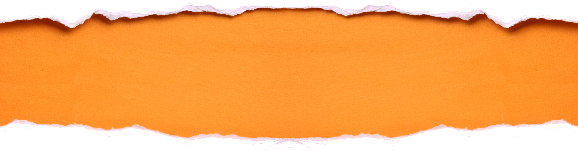 Pracovný list

5. kapitola
BIBLIA PRE VŠETKÝCH 2018

                        Božie slovo s aplikáciou do dnešných dní
Je dobré uvedomovať si, akú má diabol moc. Ale oveľa potrebnejšie je uvedomiť si, akú moc má Ježiš. Diabol môže pred ním len utekať a padať na tvár. Nedokáže sa nijako ubrániť. Môže len robiť rozruch. Nezabudni dôverovať „silnejšiemu“ (por. Lk 11,21). Keď diabol robí rozruch v tvojej duši, hľaď na Krista, a budeš zachránený.
 
Ľudia v Geraze sa radšej vzdali Ježiša, len aby neprišli o svoje istoty. Žiadali ho, aby odišiel. My sme spokojní, že nerobíme ako oni. My Ježiša voláme, aby prišiel, neposielame ho preč. Aspoň slovami. Našimi postojmi si ale tiež chránime svoje istoty a nechceme sa mu zveriť do rúk. Vtedy ho vlastne posielame preč. Hovorí sa taký vtip: Počas búrky na mori sa pani pýta kapitána lode, akú majú šancu bezpečne pristáť. Kapitán odpovedá: „Milá pani, sme v Božích rukách.“ „Panebože,“ skríkne dáma, „to je s nami až také zlé?“ Nepovažujem aj ja za tragédiu, keď mám pustiť svoje istoty a zveriť sa do Božích rúk? Chcem byť viac podobný gerazanom, alebo zachránenému mužovi?
 
Skús sa zo srdca pomodliť modlitbu sv. Charlesa de Foucald: „Otče môj, odovzdávam sa Ti. Nalož so mnou podľa svojej vôle. Za všetko, čokoľvek so mnou učiníš, Ti ďakujem. Na všetko som pripravený, všetko prijímam, Len nech sa Tvoja vôľa na mne spĺňa i na celom Tvojom stvorení. A nič iné si nežiadam, Bože môj. Do Tvojich rúk vkladám svoju dušu, Tebe ju odovzdávam, Bože môj, s celou láskou svojho srdca. Pretože Ťa milujem. A odovzdanosť je pre mňa požiadavkou lásky. Vrhám sa do Tvojho náručia, bezvýhradne, s neobmedzenou dôverou, lebo si môj Otec!“
Keď v diaľke zbadal Ježiša, pribehol, poklonil sa mu . Mk 5,6
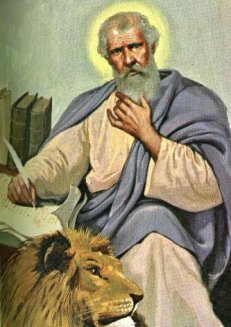 A začali ho prosiť, aby odišiel z ich kraja. 
Mk  5,17
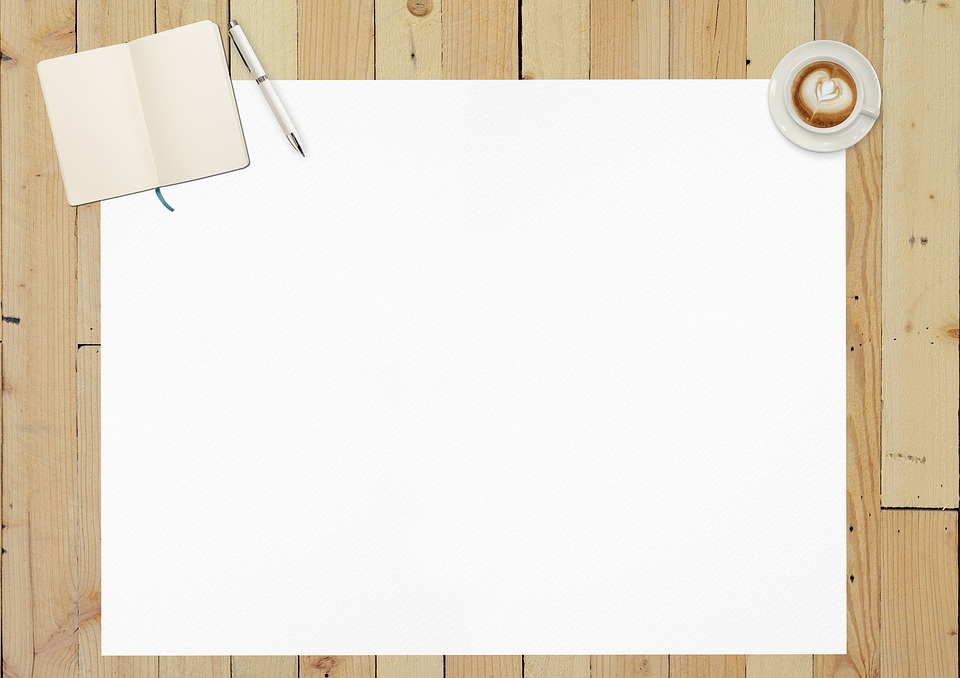 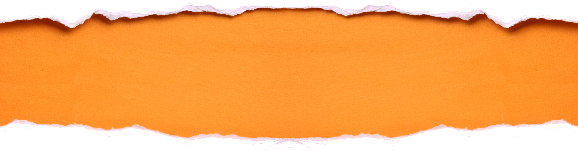 Pracovný list

5. kapitola
BIBLIA PRE VŠETKÝCH 2018

                Božie slovo s aplikáciou do dnešných dní
Gerazanom boli ich svine nado všetko. Radšej chceli mať svoje stádo, ako spoznať Boha. Zlo nás láka na prísľub bezprostredných výhod, ale potom nás zotročuje a prináša nám smrť. Dobro nás vedie k radosti, ale často musíme byť schopní priniesť určitú obeť. Hodnoťme záležitosti svojho života v tej správnej perspektíve! Don Bosco nám radí, aby sme na záležitosti, ktoré prežívame, hľadeli akoby zo smrteľnej postele. Vtedy sa veci, výhody a nevýhody, javia inak. Hľaďme na cieľ, a dozaista nezablúdime.
 
Muž, ktorý bol posadnutý démonom, po svojom očistení chcel ísť za Kristom. On mu to však nedovoľuje, ale chce, aby sa vrátil domov a každému porozprával, čo zažil. Ježiš aj nás posiela, aby sme ľuďom hovorili, čo nám urobil. Môžeme hovoriť, ako nám pomohol, keď sme to potrebovali, ako nás zbavil bremena hriechov a výčitiek svedomia, ako uzdravil naše vzťahy. Nehanbime sa vydávať svedectvo! Ak sa nehanbíme hovoriť o lekárovi, ktorý nám pomohol v chorobe, nehanbime sa ani za Ježiša a zvestujme jeho moc ľuďom okolo nás. A urobme ešte niečo, čo uzdravený nevedel, a my to vieme: svoje svedectvo podporme modlitbou za ľudí, ktorým o Bohu hovoríme.
A začali ho prosiť, aby odišiel z ich kraja. 
Mk  5,17
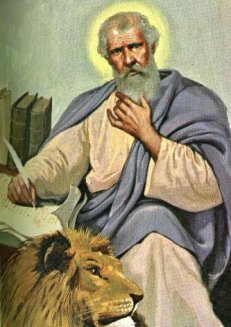 On mu to nedovolil, ale mu povedal: „Choď domov k svojim a zvestuj im , aké veľké veci tu urobil Pán, a ako sa nad tebou zmiloval.“ On odišiel a začal v Dekapole rozhlasovať, aké veci mu urobil Ježiš. A všetci sa čudovali. 
Mk  5,19-20
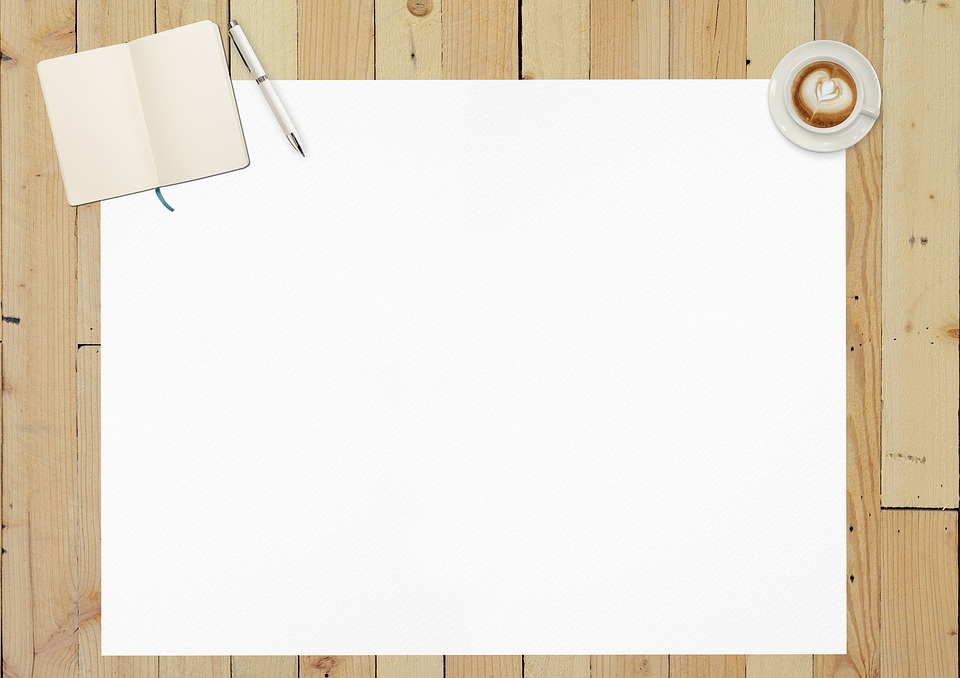 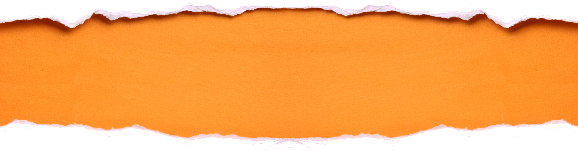 Pracovný list

5. kapitola
BIBLIA PRE VŠETKÝCH 2018

                Božie slovo s aplikáciou do dnešných dní
Bola tam aj istá žena, ktorá mala dvanásť rokov krvotok. Veľa vystála od mnohých lekárov a minula celý majetok, ale nič jej nepomohlo, ba bolo jej vždy horšie. Keď sa dopočula o Ježišovi, prišla v zástupe zozadu a dotkla sa jeho šiat. Povedala si totiž: „Ak sa dotknem čo len jeho odevu, ozdraviem. A hneď prestala krvácať a pocítila v tele, že je z choroby vyliečená. Ježiš hneď poznal, že z neho vyšla sila. Obrátil sa k zástupu a spýtal sa: „Kto sa to dotkol mojich šiat? Jeho učeníci mu vraveli: „Vidíš, že sa na teba tlačí zástup, a pýtaš sa: „Kto sa ma dotkol?“
Ale on sa obzeral a chcel vidieť tú, čo to urobila. Žena vediac, čo sa s ňou stalo, prišla so strachom a chvením, padla pred neho a povedala mu celú pravdu. A on jej povedal: „Dcéra, tvoja viera ťa uzdravila. Choď v pokoji a buď uzdravená zo svojej choroby.“ 
Mk 5, 25-34
Žena trpiaca krvotokom bola rituálne nečistou. Na koho siahla, toho znečistila tiež. A predsa sa dotkla Ježiša. Ježiš nezostal nečistý, miesto toho ona zostala uzdravená. My sa niekedy bojíme priblížiť k Bohu pre svoje hriechy. Myslíme si, že sme nečistí a Boh nám nedovolí, aby sme sa k nemu v takom stave približovali. Preto sa mnohí ľudia, keď sú v hriechu, prestávajú modliť. Naše obavy nám nemajú zatarasiť cestu k Ježišovi. Neboj sa „natiahnuť ruku“, aby si sa v modlitbe dotkol Boha! Nebude sa ťa štítiť, naopak, uzdraví a očistí ťa.
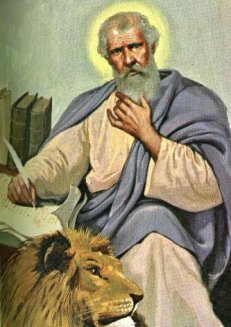 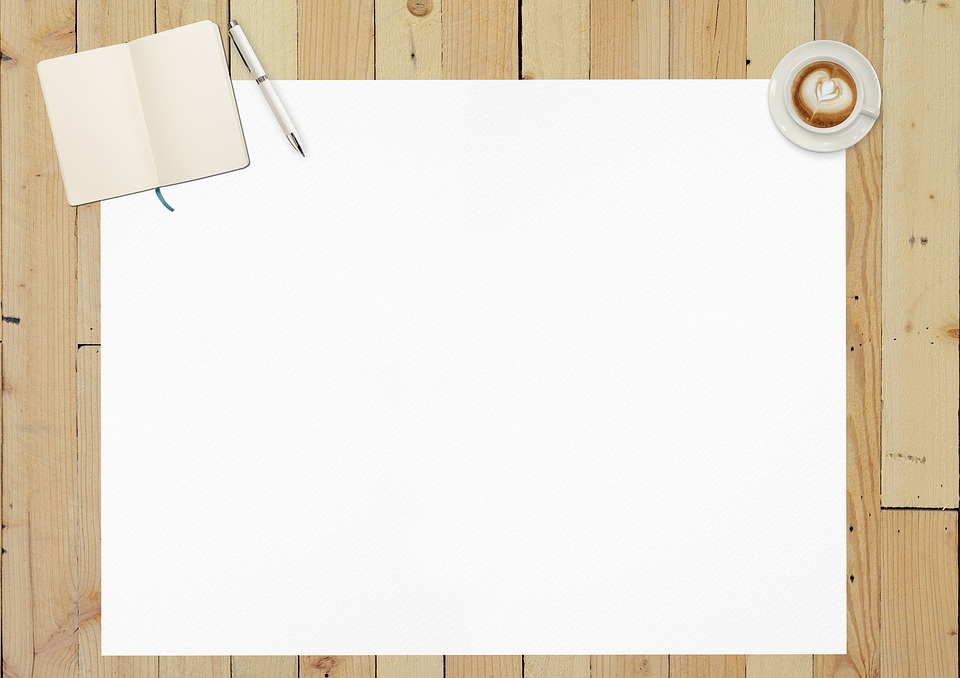 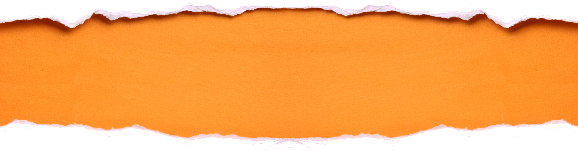 Pracovný list

5. kapitola
BIBLIA PRE VŠETKÝCH 2018

                Božie slovo s aplikáciou do dnešných dní
V ťažkej situácii, do ktorej sa Jairus dostal, zostal zmätený a bez nádeje. Ježiš mu hovorí slová, ktoré patria aj nám: „Neboj sa, len ver!“ Ježiš je riešením všetkých problémov. Ak sa budeš cítiť podobne beznádejne ako Jairus, uvedom si, že Ježišovi nič nie je ťažké. On je zárukou našej nádeje. Ťažké situácie môže vyriešiť a ak bude pre našu spásu užitočnejšie znášať ich, dá nám silu, aby sme im nepodľahli.
 
Tí, ktorí plakali nad dievčaťom, sa Ježišovi vysmievali, keď povedal, že dievča iba spí. Ježiš strpel tento výsmech, aby dal zástupu poučenie o nádeji a dôvere v neho. Aj dnes sa mnohí vysmievajú Božím požiadavkám. Smejú sa aj nám, ak ich berieme vážne. Nebojme sa ich smiechu, buďme verní svojmu presvedčeniu. Oni sa smejú len preto, lebo nepoznajú Božiu moc a nevedia sa pozerať na skutočnosti života Božími očami. My dokážeme oboje. Preto nás výsmech tých, ktorí nerozumejú, zastrašiť nemôže.
Ale keď Ježiš počul, čo hovoria, povedal predstavenému synagógy: „Neboj sa, len ver!“  Mk 5, 36
Vošiel dnu a povedal im: „Prečo sa plašíte a nariekate? Dievča neumrelo, ale spí.“ Oni ho vysmiali. Ale on všetkých vyhnal, vzal so sebou otca a matku dievčaťa a tých, čo boli s ním. Vstúpil ta, kde dievča ležalo, ... 
Mk 5, 39-40
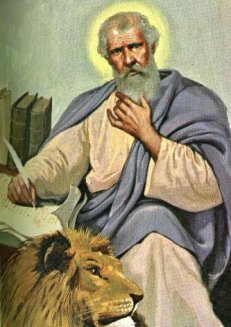 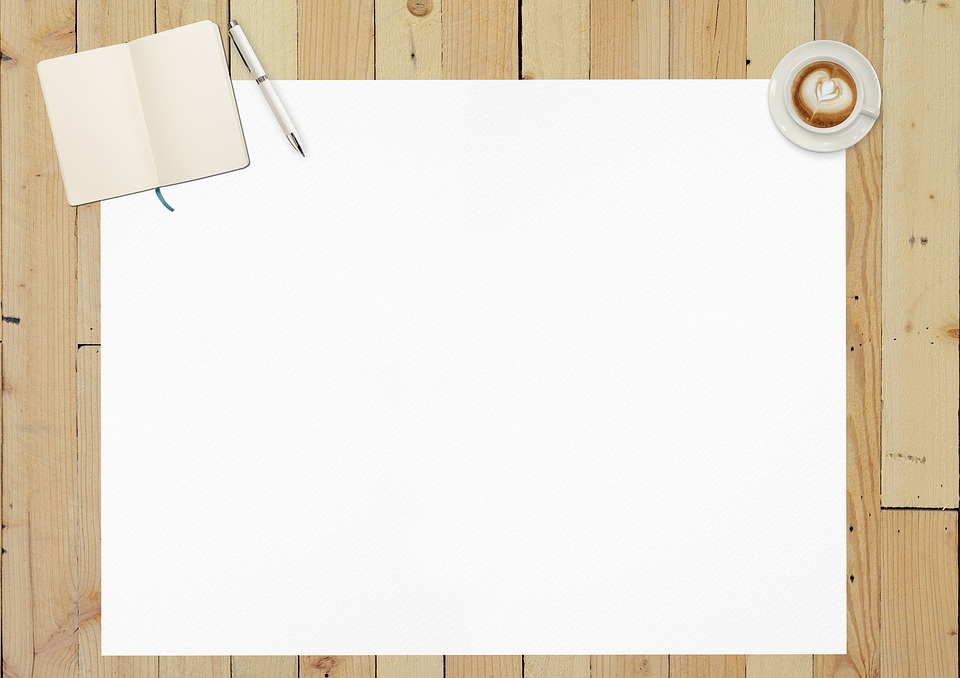 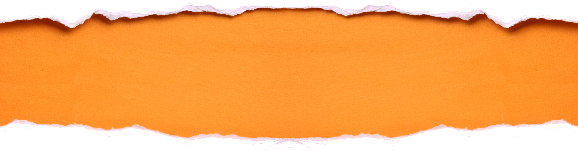 Pracovný list

5. kapitola
BIBLIA PRE VŠETKÝCH 2018
Myšlienky cirkevných otcov: 


Béda ctihodný - Nepriateľ ľudskej spásy veľmi trpí, ak má prestať mučiť človeka. Veľmi ťažko sa tiež podriaďuje, aby človeka opustil. Je mu to o to ťažšie, keď človeka vlastnil dlhý čas. Preto keď nad nami víťazí diabol, je potrebné hneď sa oslobodiť z jeho pút,  lebo inak bude ťažšie vyhnať ho. 
Hieronym - Zo skutočnosti vtelenia Božieho Syna vyplýva, že každý človek sa stal časťou Krista. Ježiš prikazuje nečistému duchu opustiť miesto a vlastníctvo, ktoré patrí jemu. - Považuje za urážku, že nečistý duch býva v človeku, t.j. obýva miesto, ktoré by mal obývať on. 
Atanáz - Nečistý duch nemá nad sviňami nijakú moc. Preto musí poprosiť Ježiša, hovoriac: „Dovoľ nám vojsť do svíň.“ Ak teda diabol nemá moc nad sviňami, o to menej ju má nad ľuďmi, ktorí sú stvorení na obraz Boží. 
Hieronym - Ježiš sa správa ako niekto, kto síce vie odpoveď na svoju otázku, len chce zvýrazniť, čo sa udialo. Ak by sa totiž Ježiš nič uzdravenej ženy nespýtal, nič by nevyšlo najavo a nik by si nevšimol zázrak, čo sa práve stal. Dáva otázku, aby žena vyznala, čo sa stalo, a aby bol Boh oslávený. 
Hieronym - Keď Ježiš kriesi mŕtvych, prikazuje, aby sa im dali najesť. Inak by sa zmŕtvychvstanie mohlo javiť len ako ilúzia.
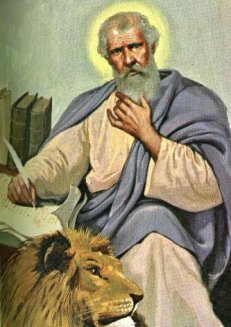 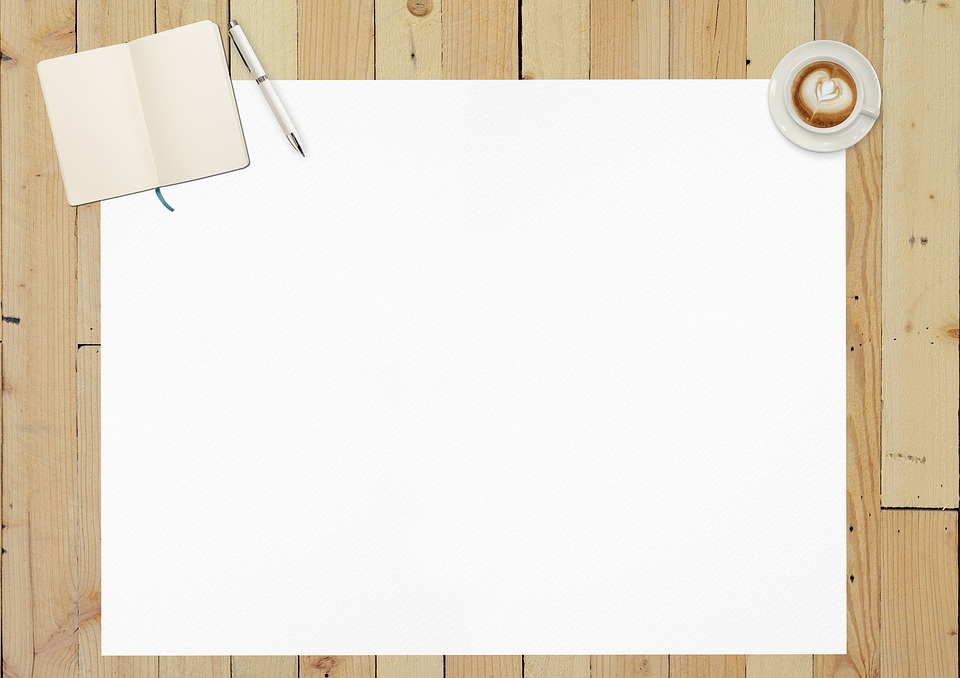 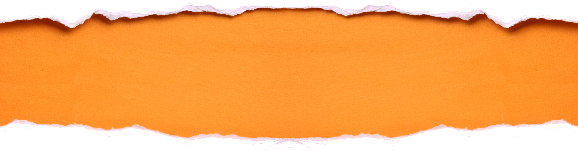 Pracovný list

5. kapitola
BIBLIA PRE VŠETKÝCH 2018


Božie  slovo v  ucení  Cirkvi
ˇ
Uzdravenie posadnutého v Geraze: KKC 550

Uzdravenie ženy trpiacej na krvotok a vzkriesenie Jairovej dcéry: KKC 548-549, 646,
                                                                                           949, 994, 1009-1014, 1504, 2616
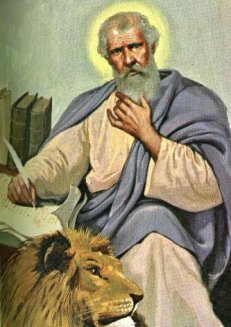 Božie slovo s aplikáciou do dnešných dní 
                        pripravuje d.p. Mgr. Andrej Šottník, oratorián sv. Filipa Nériho.